Trivulzio, Veduta del Collegio dal lato posteriore.
Trivulzio, La chiesa ed il Collegio.
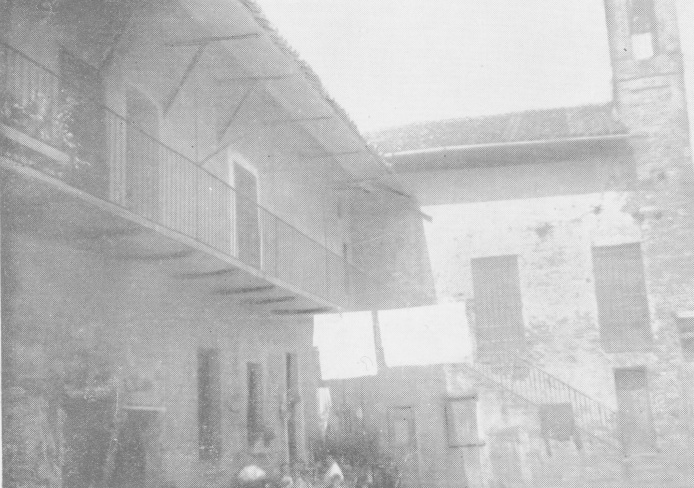 Trivulzio, L’antio orfanotrofio dove il P. Dorati compì il noviziato